Игра «Молчанка»
МБДОУ Тацинский д/с «Колокольчик»автор – составитель: Громадина Алла Анатольевна
Сколько пальцев на правой руке?
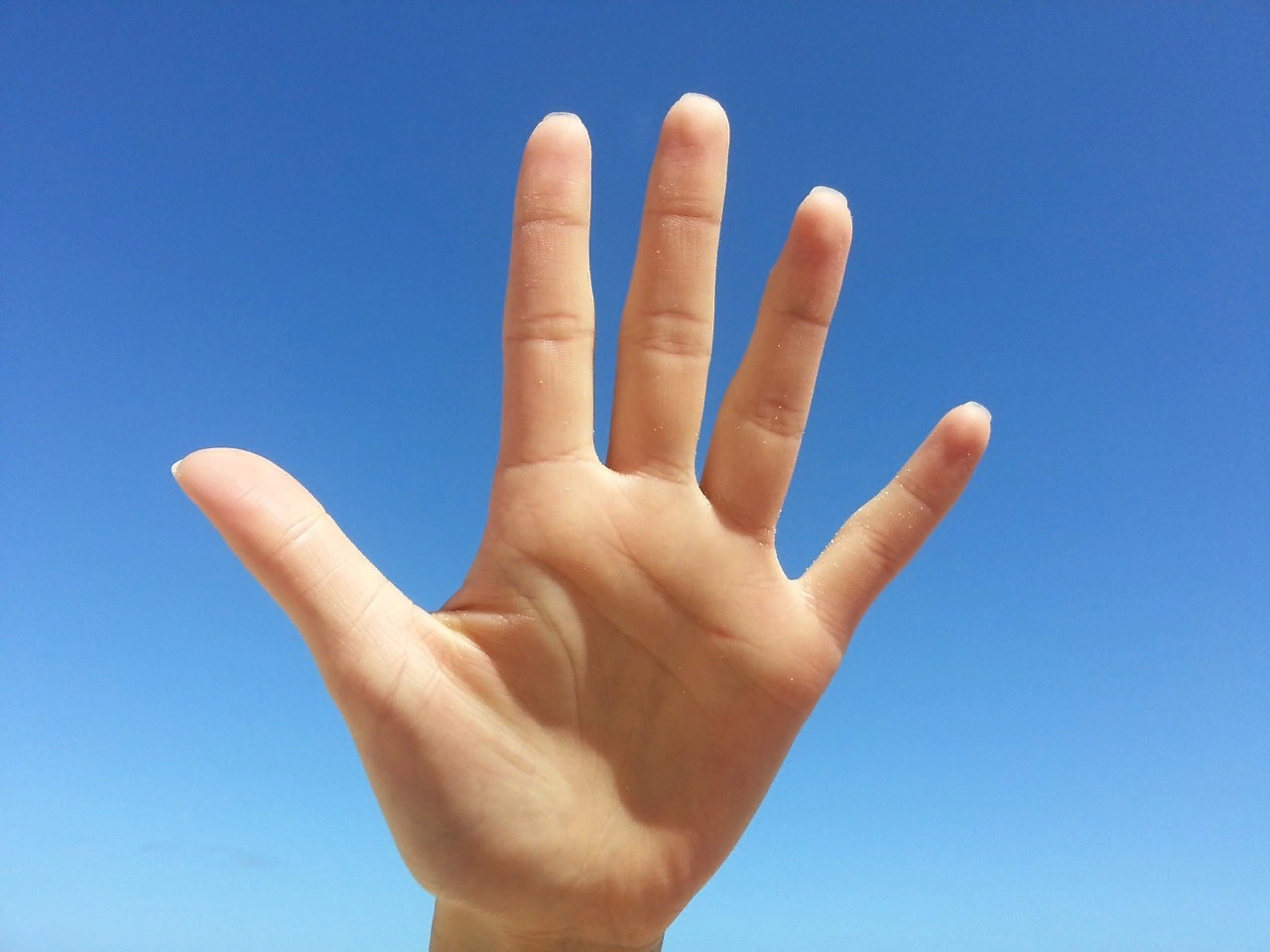 5
Сколько глаз у светофора?
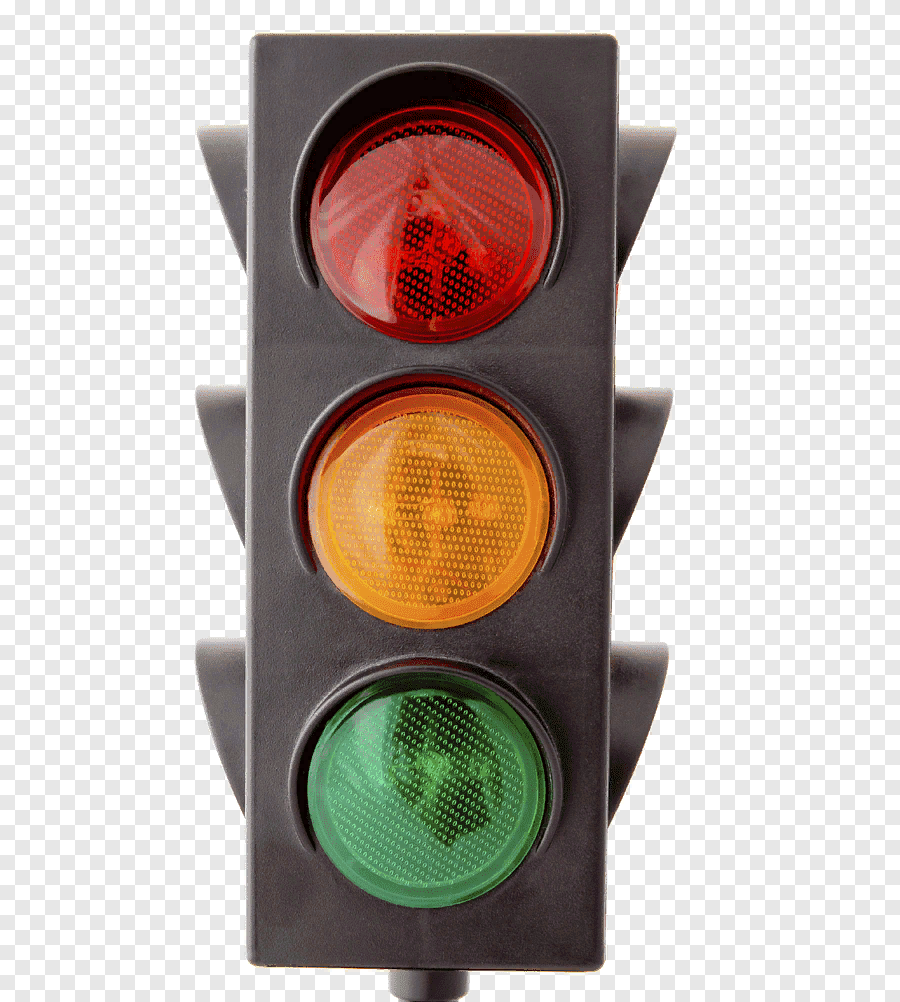 3
Сколько носов у двух собак?
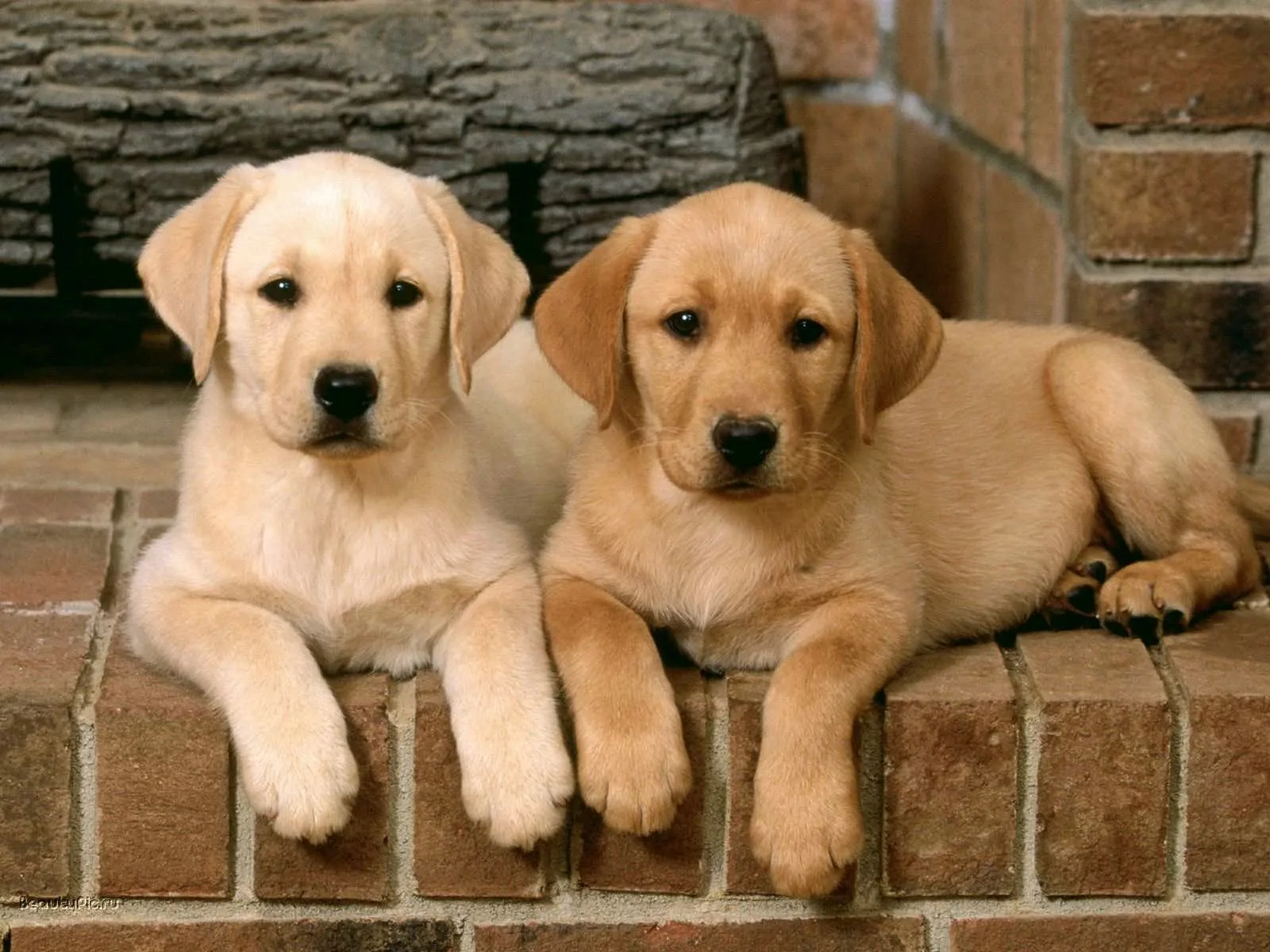 2
Сколько ушей у двух мышей?
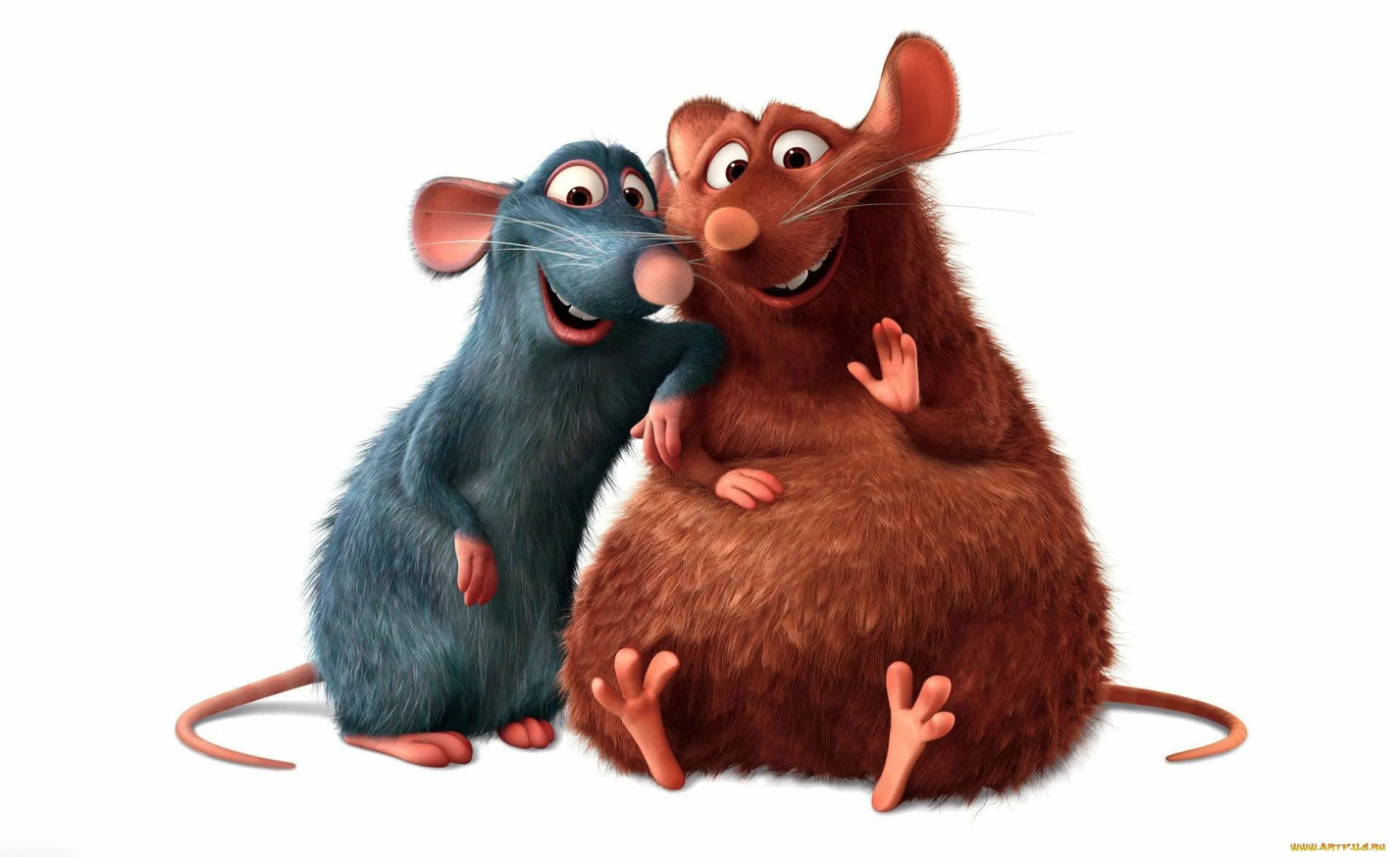 4
Сколько хвостов у двух котов?
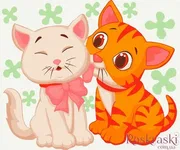 2
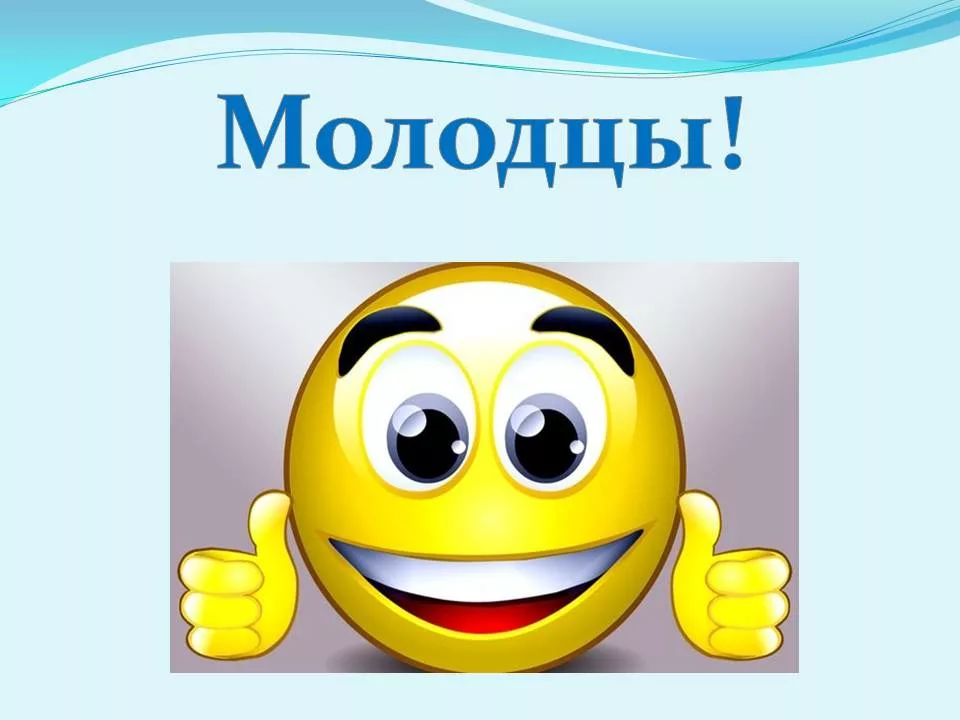